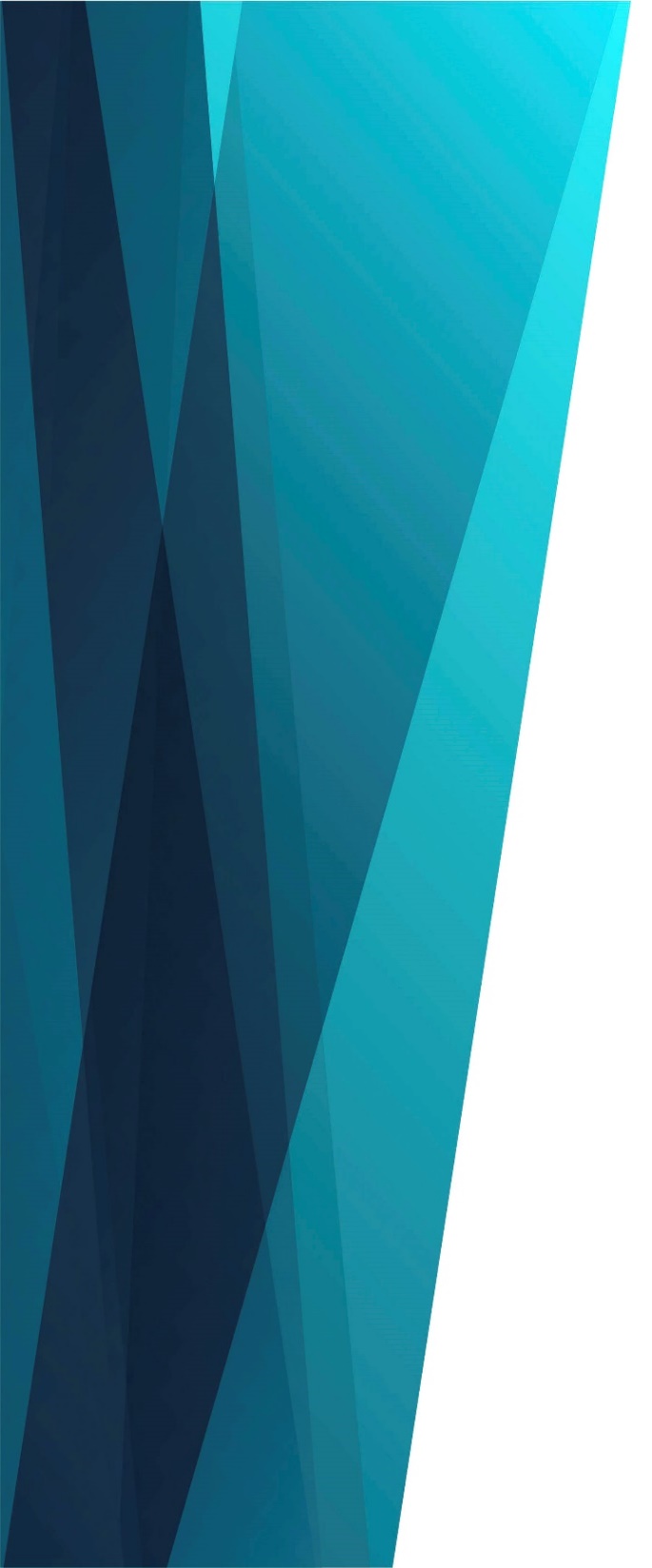 Грех победить                 о желаешь 
ли ты?
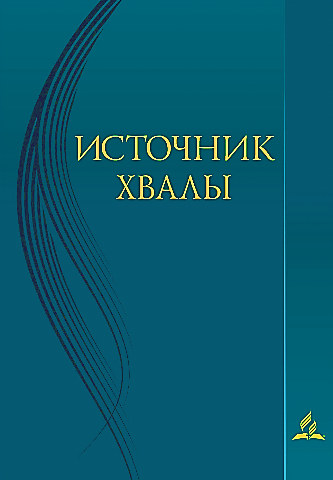 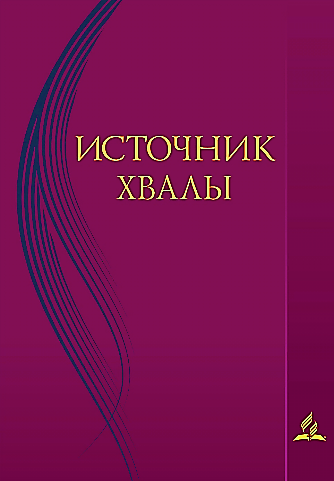 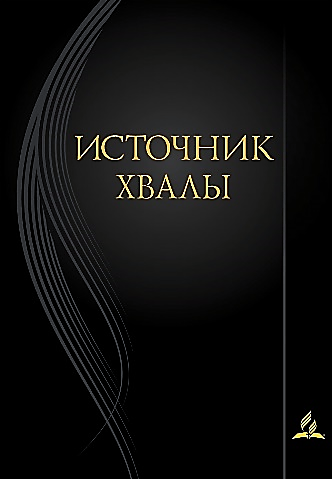 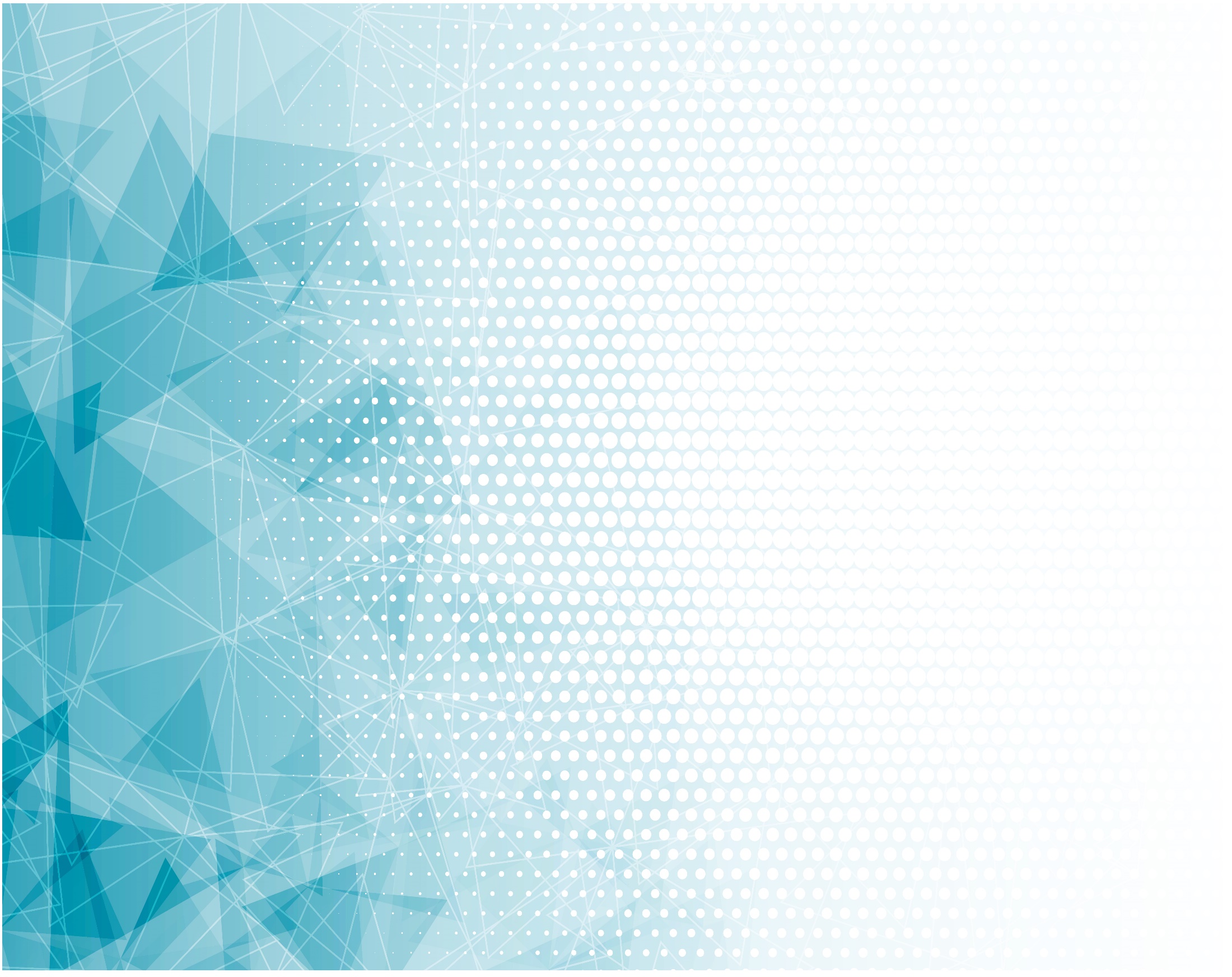 Грех победить                                                          
     о желаешь ли ты?
Есть сила в крови,                                     
             сила в крови!
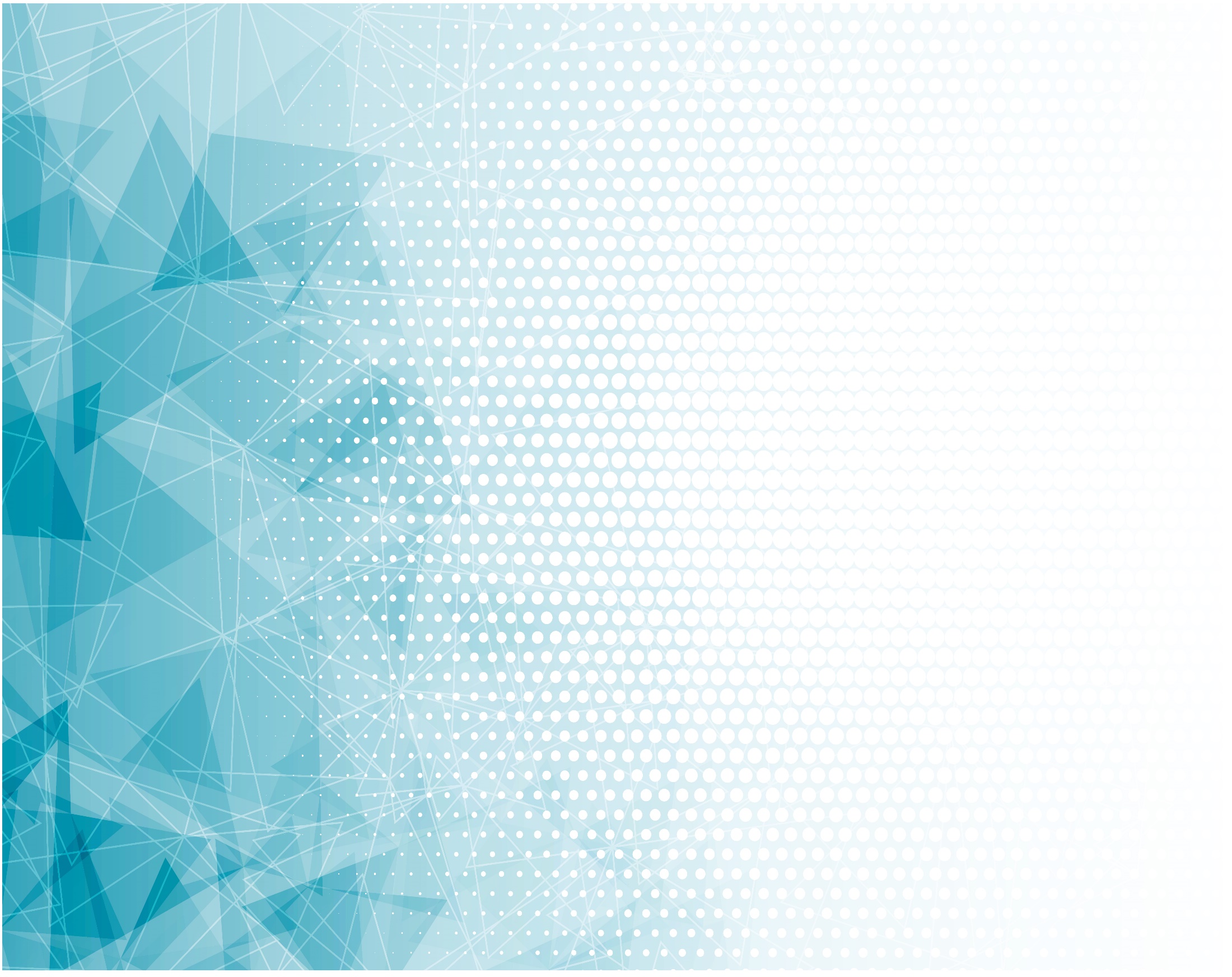 Сердцем в свободу 
        Христову войти? 
Есть сила в Его     
                           крови!
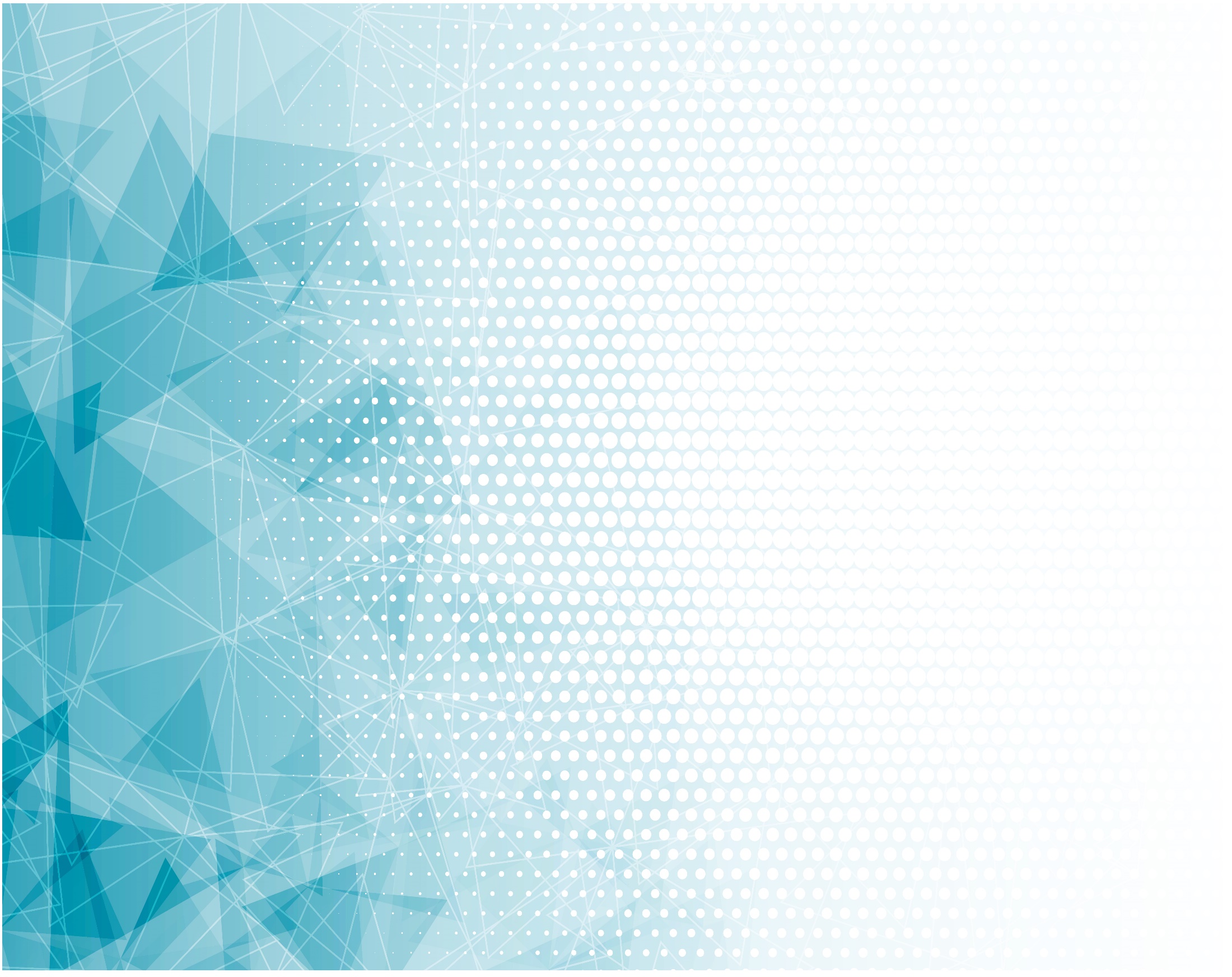 Припев: 
Сила, сила чудотворная
(м: Сила в крови Христа  
                    чудотворная)
В крови (да, в крови) 
Христа (да, Христа)!
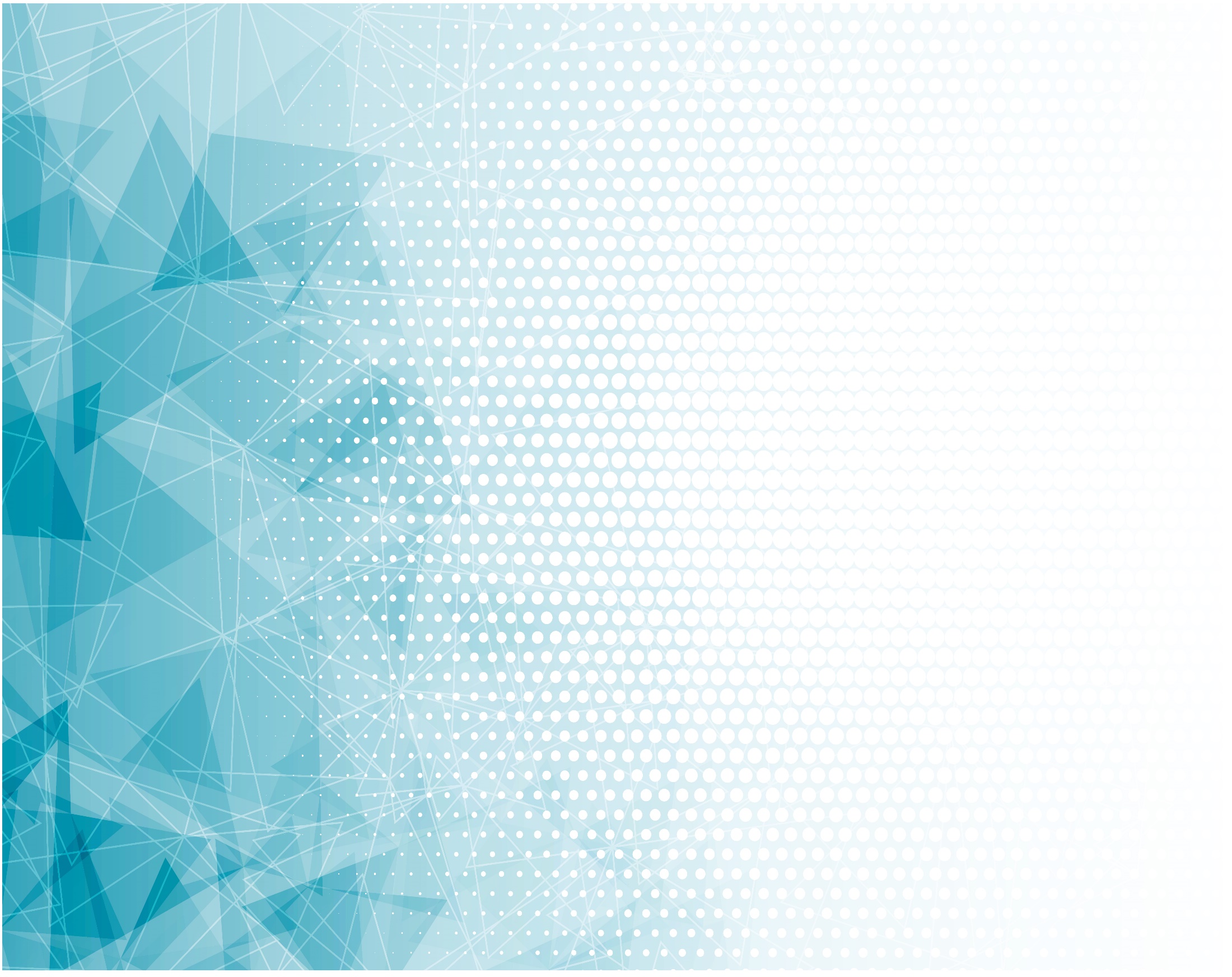 Сила, сила 
(м: Сила в крови Христа)       
чудотворная в драгоценной крови Христа!
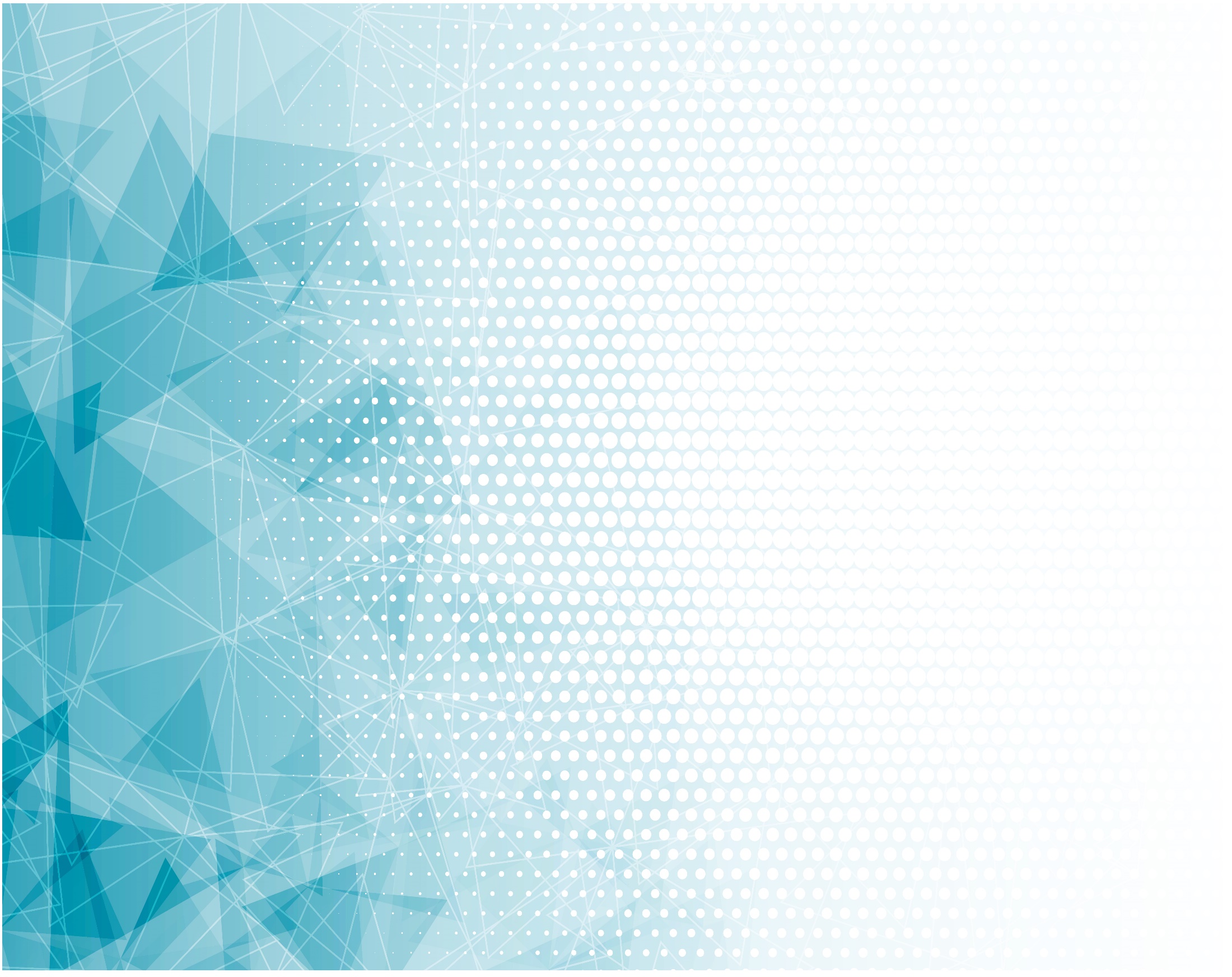 Хочешь ли гордость
    и страх умертвить?
Есть сила в крови, 
               сила в крови!
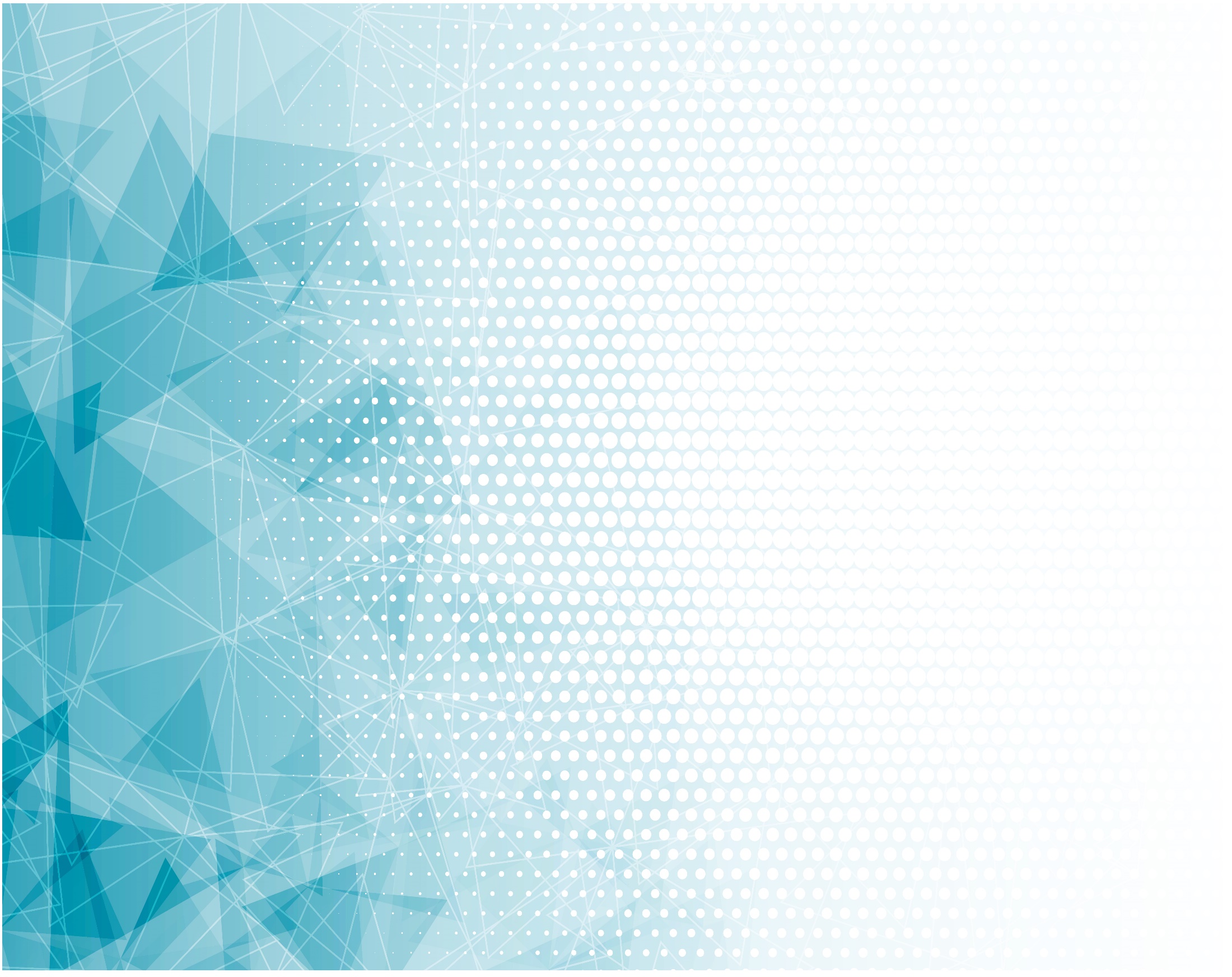 Может Христос весь    
    твой грех удалить -  
Есть сила в Его 
                          крови!
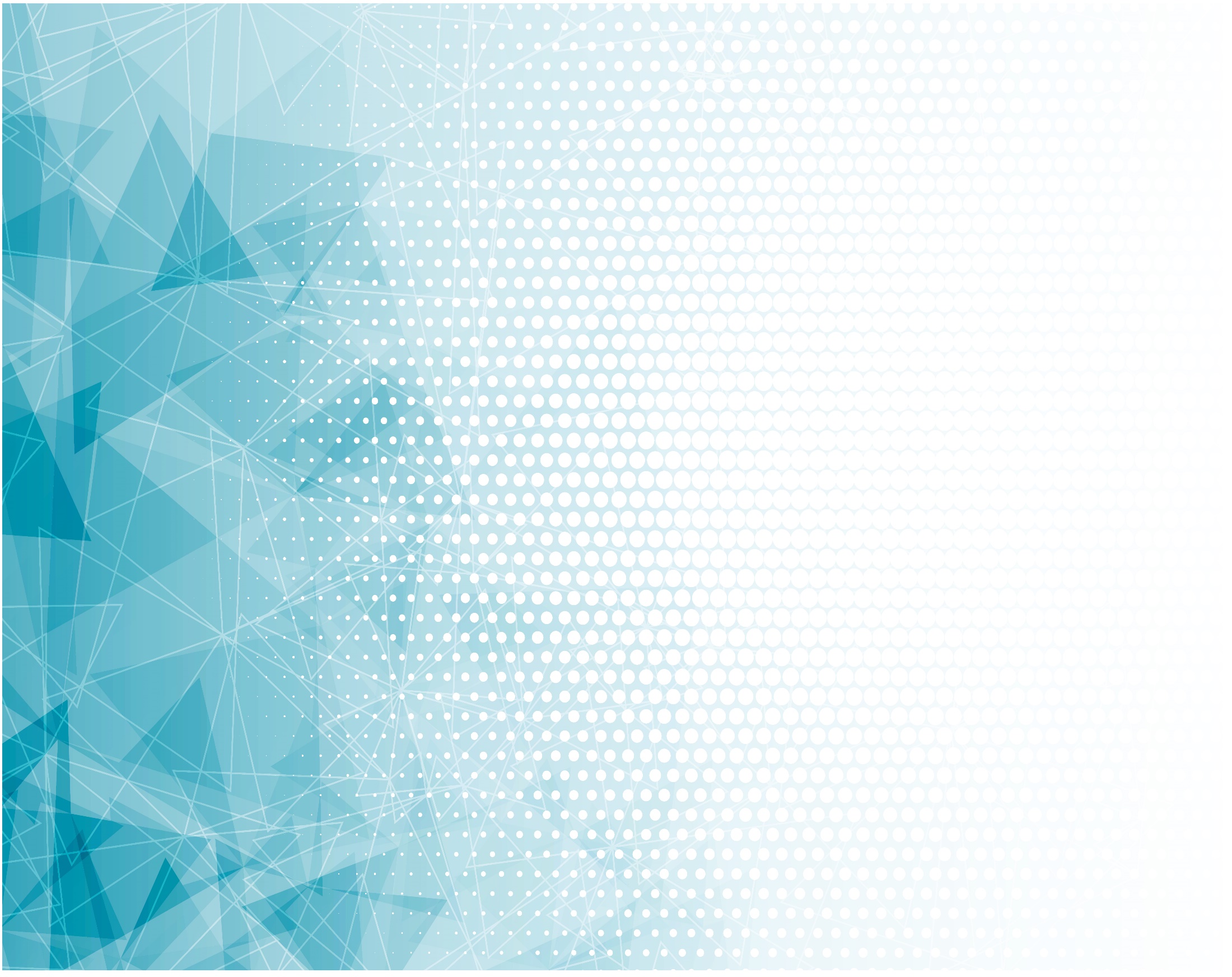 Припев: 
Сила, сила чудотворная
(м: Сила в крови Христа  
                    чудотворная)
В крови (да, в крови) 
Христа (да, Христа)!
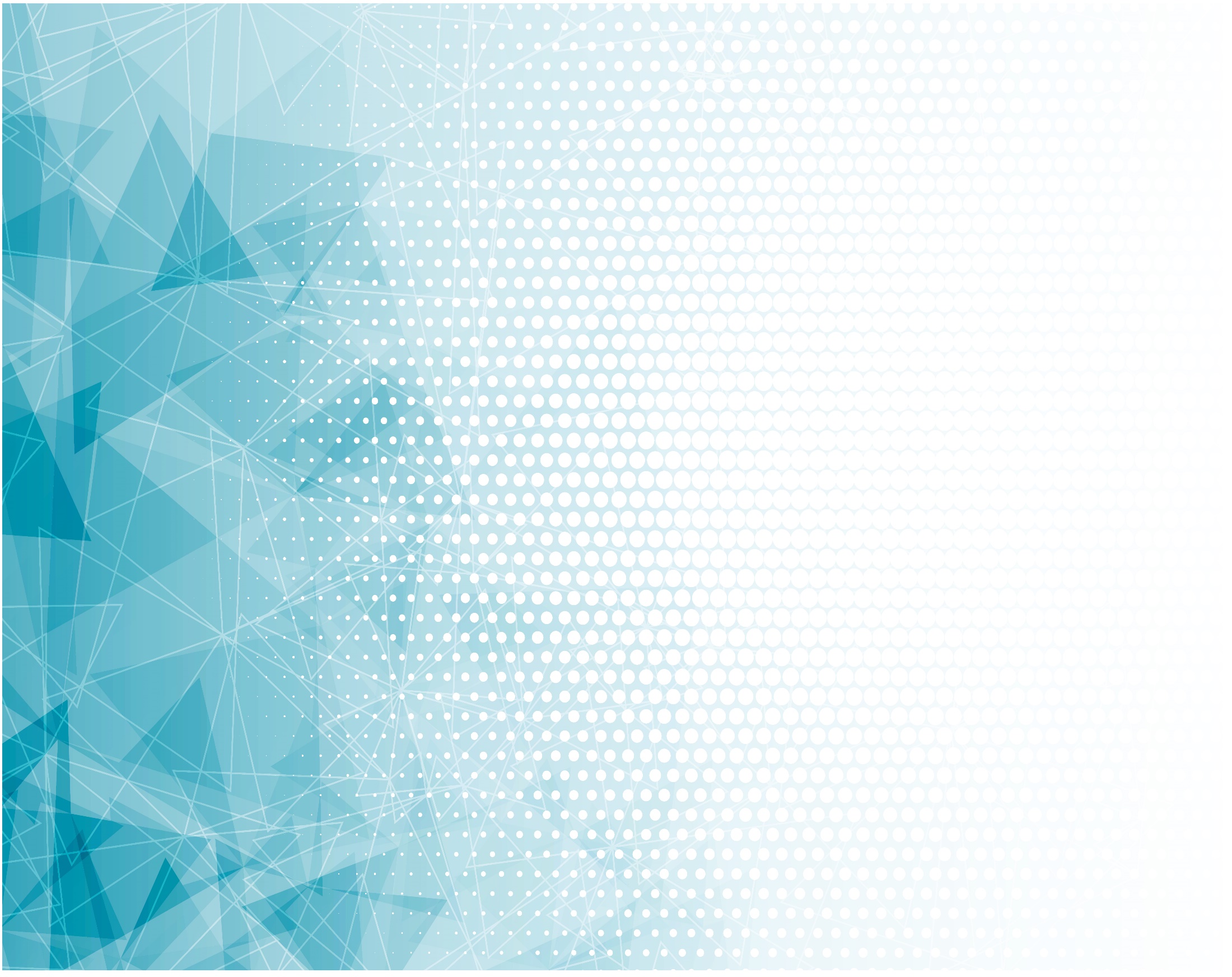 Сила, сила 
(м: Сила в крови Христа)       
чудотворная в драгоценной крови Христа!
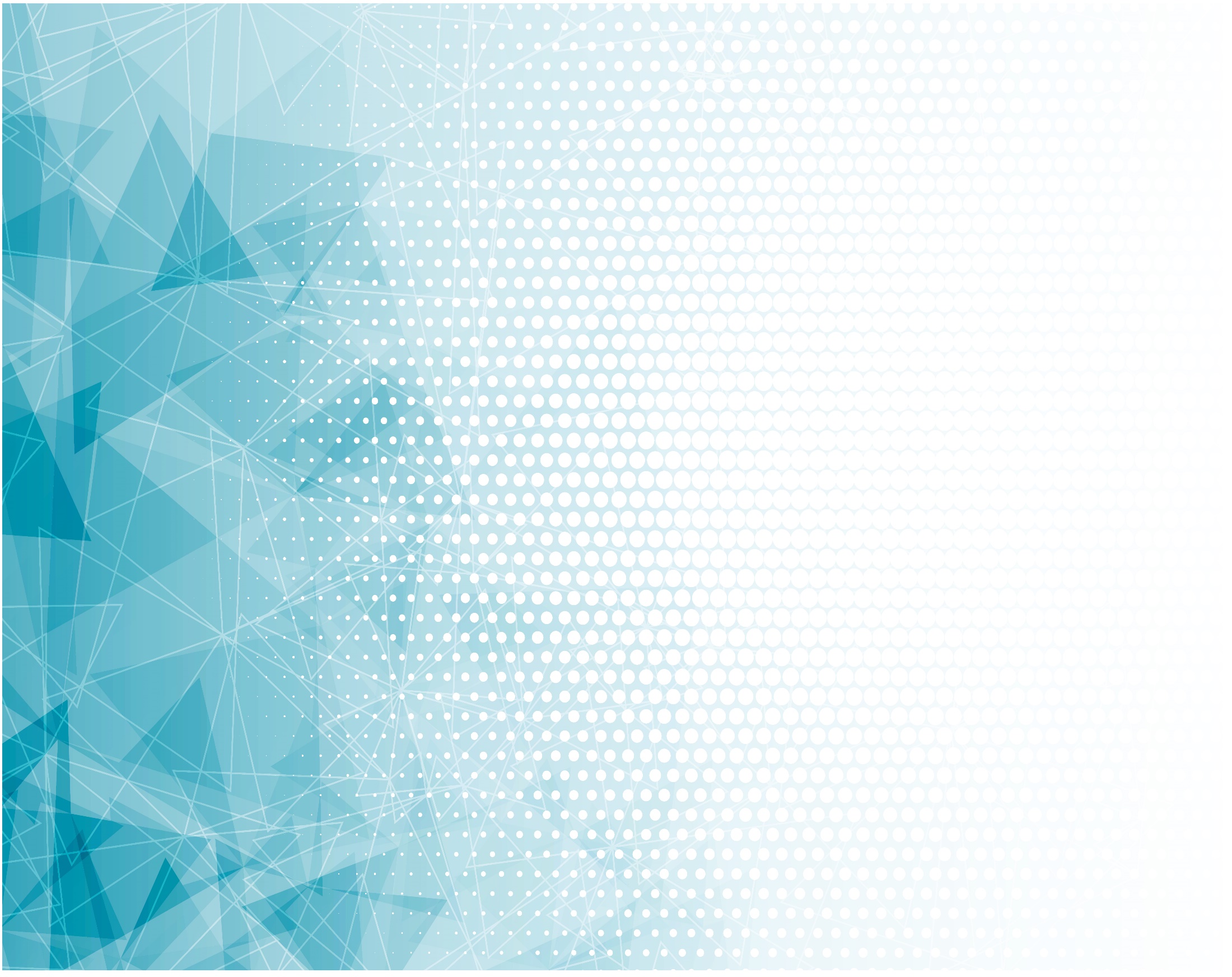 Жаждешь ли снега 
         белее ты быть?
Есть сила в крови,  
              сила в крови!
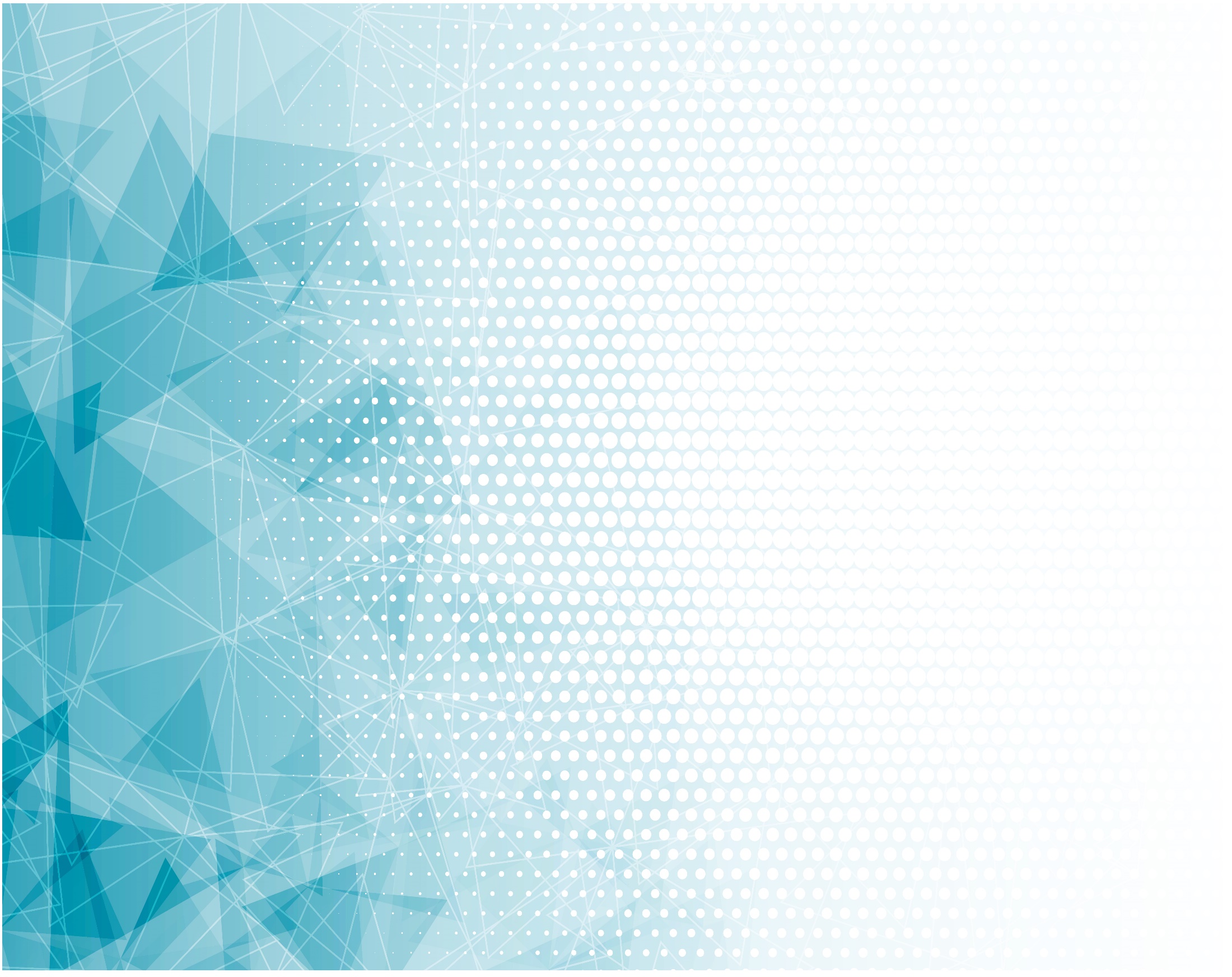 Кровь Иисуса всё 
         сможет омыть -  
Есть сила в Его 
                         крови!
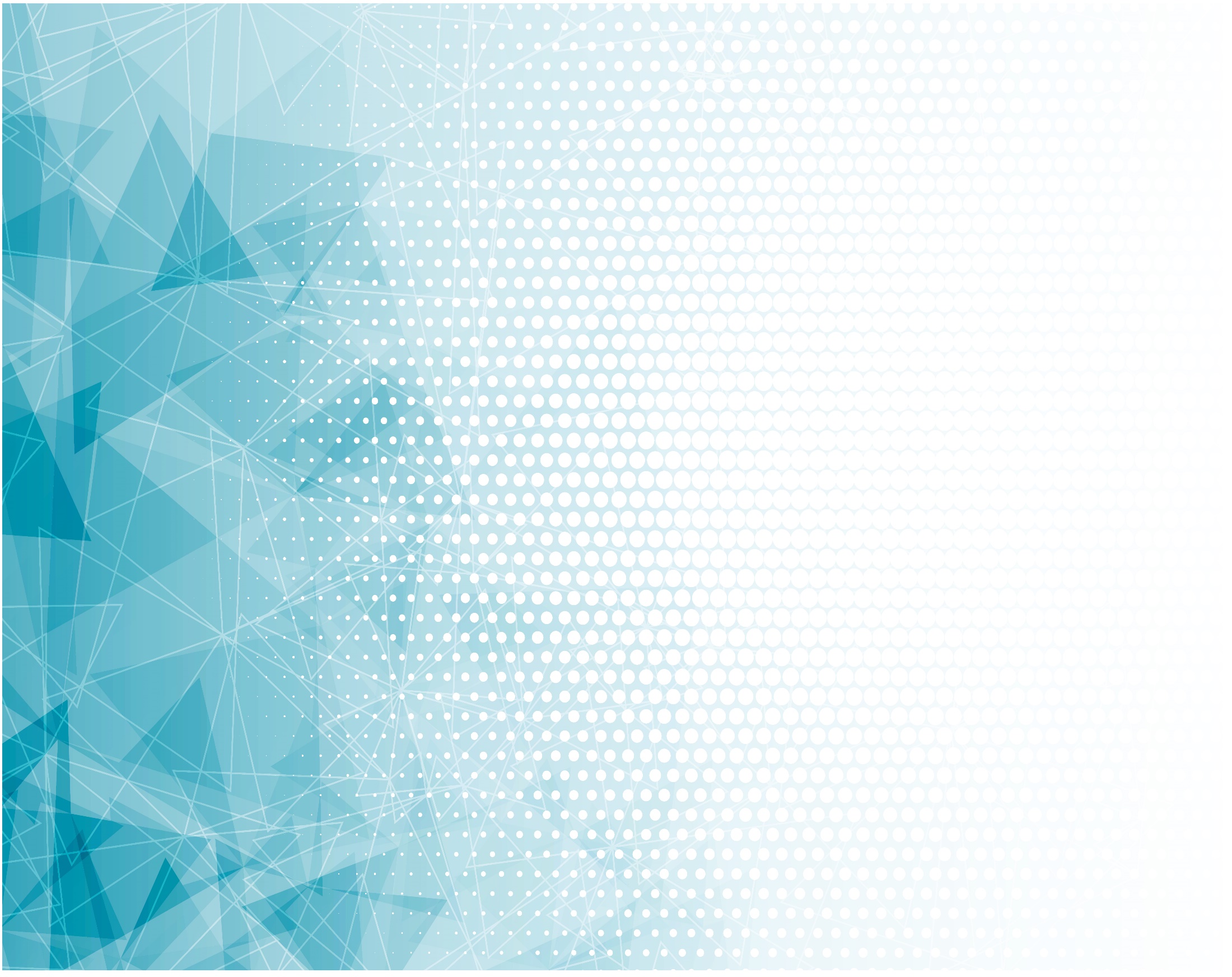 Припев: 
Сила, сила чудотворная
(м: Сила в крови Христа  
                    чудотворная)
В крови (да, в крови) 
          Христа(да, Христа)!
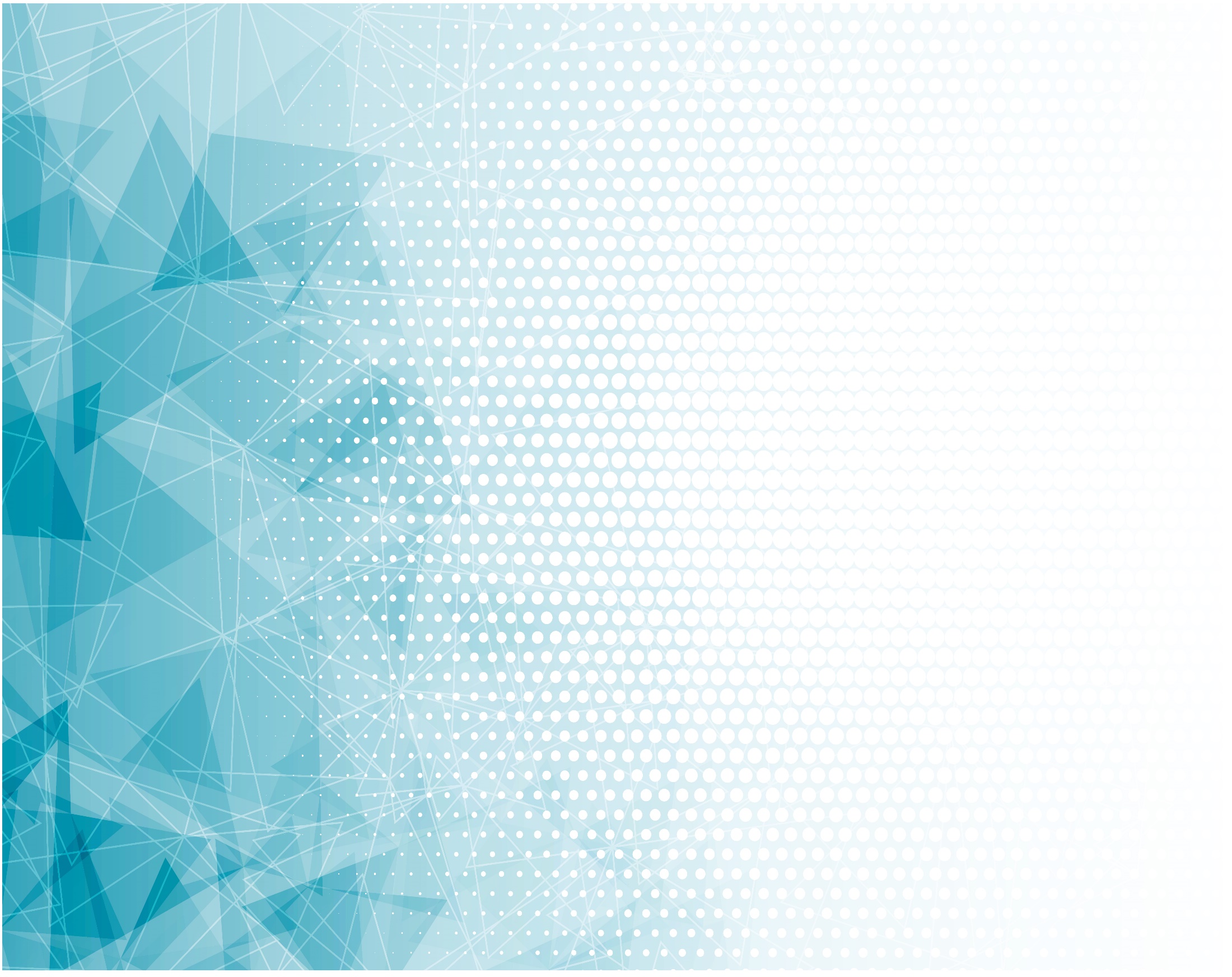 Сила, сила 
(м: Сила в крови Христа)       
чудотворная в драгоценной крови Христа!
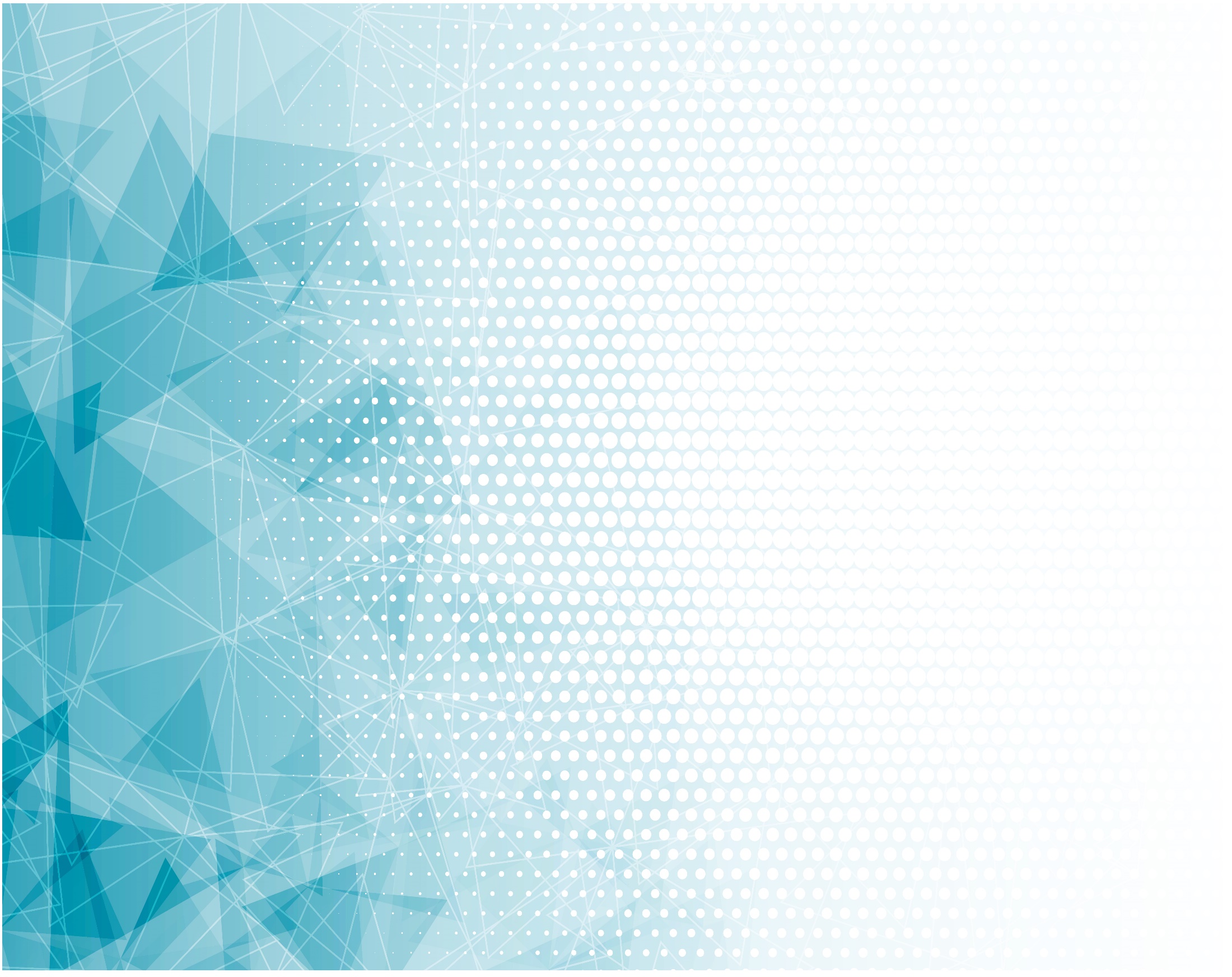 Господу хочешь ли 
          верно служить?
Есть сила в крови,                                
              сила в крови!
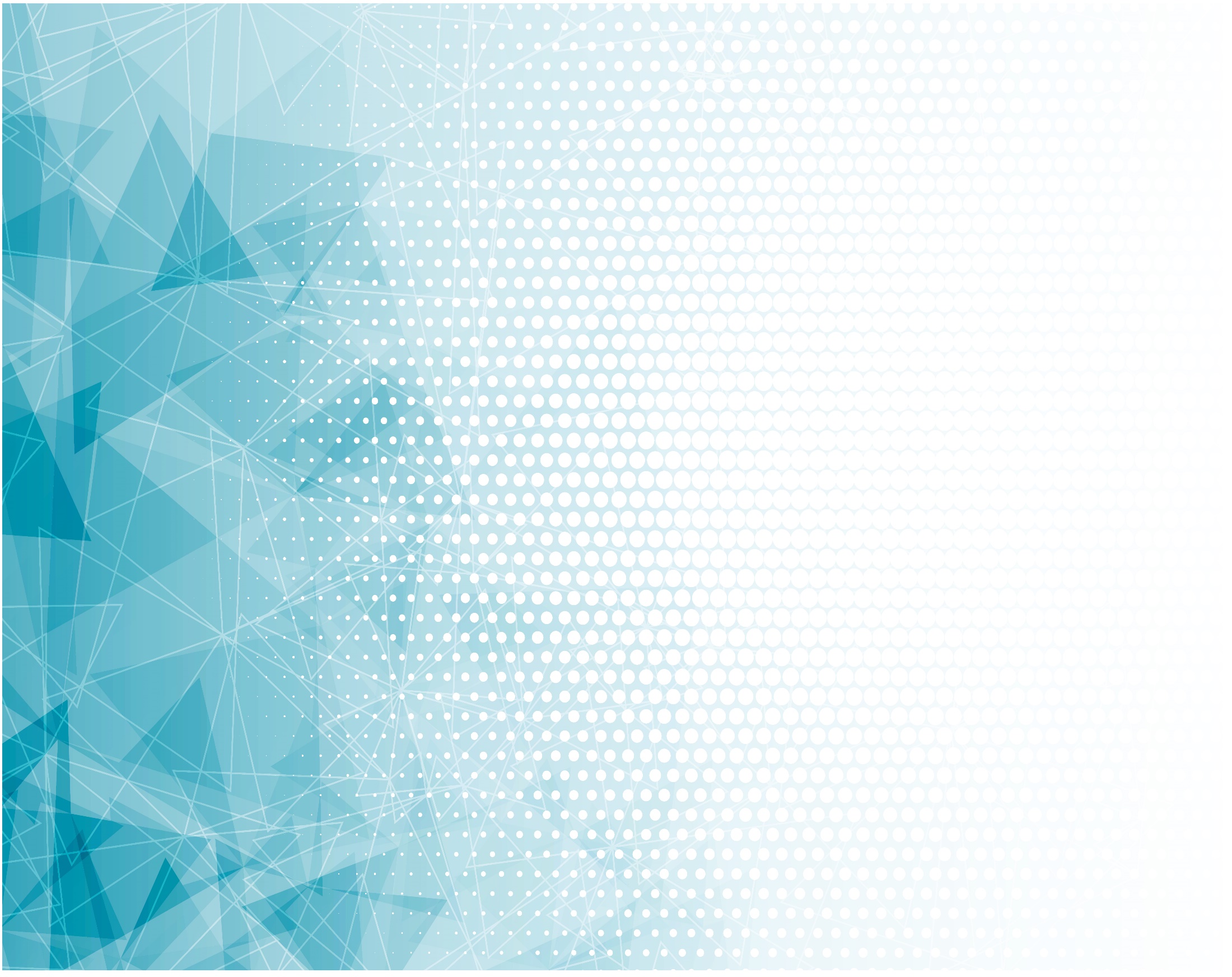 Жизнью, устами      
      Иисуса хвалить?  
Есть сила в Его 
                         крови!
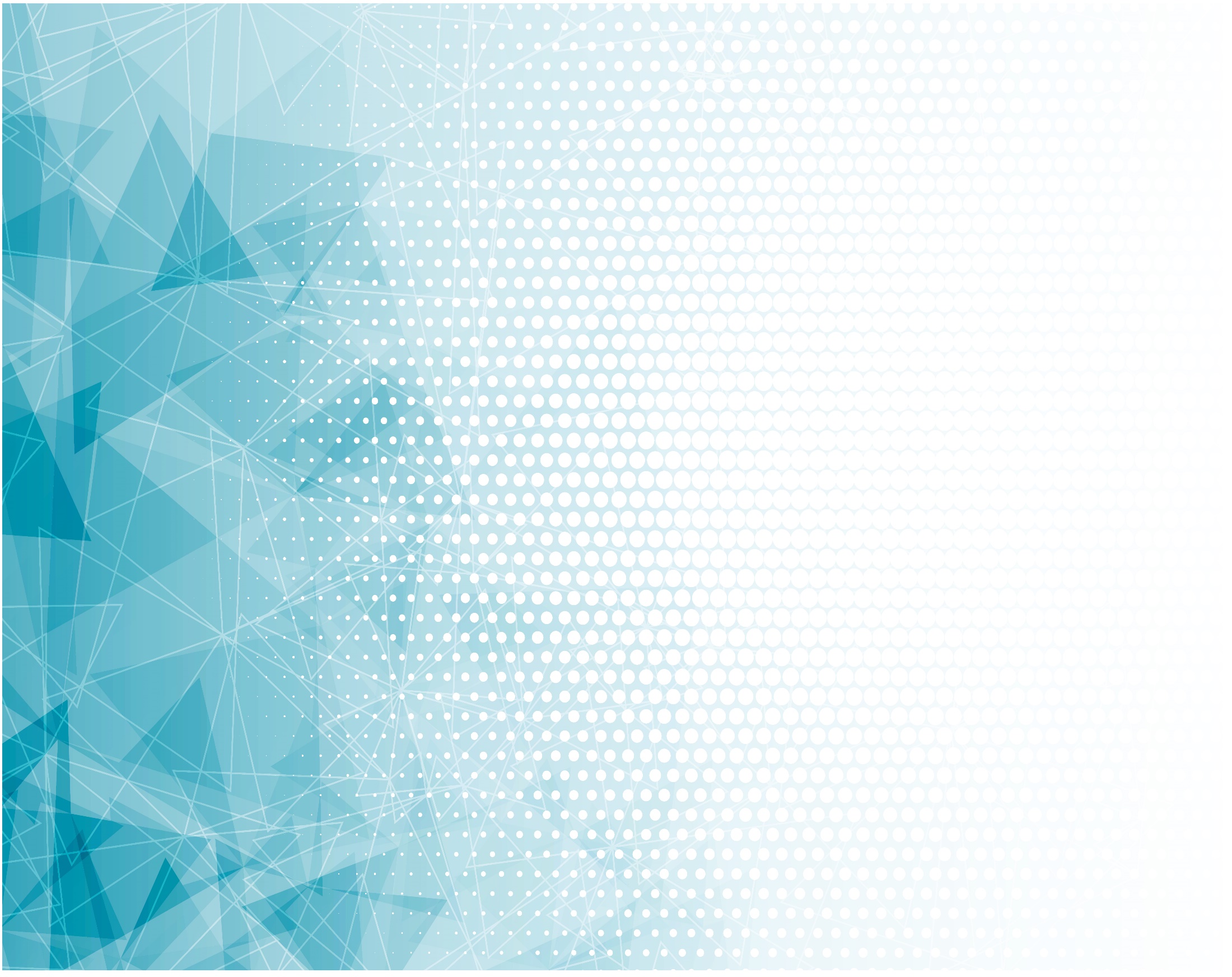 Припев: 
Сила, сила чудотворная
(м: Сила в крови Христа  
                    чудотворная)
В крови (да, в крови) 
Христа (да, Христа)!
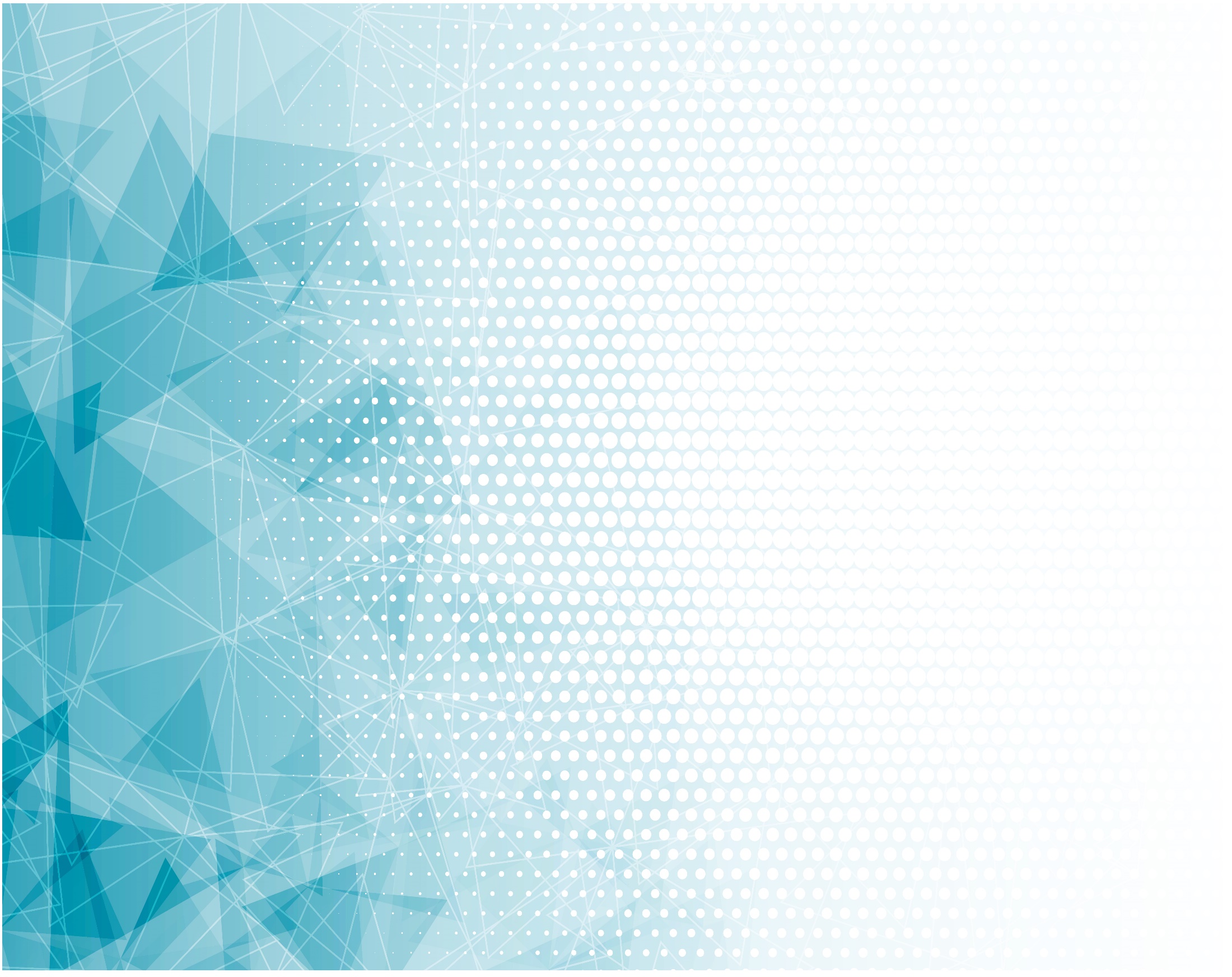 Сила, сила 
(м: Сила в крови Христа)       
чудотворная в драгоценной крови Христа!